CSE 331
Spring 2025
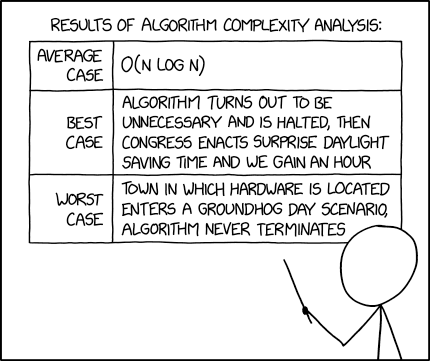 Arrays I
xkcd #2939
Matt Wang
& Ali, Alice, Andrew, Anmol, Antonio, Connor, Edison, Helena, Jonathan, Katherine, Lauren, Lawrence, Mayee, Omar, Riva, Saan, and Yusong
Administrivia (05/23)
HW8 is out!
beware: coding portion has a good chunk of math!
but also: very fun app :)
Holiday on Monday…
no class
no office hours
some (reduced) Ed activity
Implication: please start HW8 early!!
next Fri: a bit on the final exam
2
List Indexing
at : (List, ℕ) → ℤ

	at(nil , n)			:=  undefined
	at(x :: L , 0)		:=  x
	at(x :: L , n+1)	:=  at(L, n)

Retrieve an element of the list by index
use "L[j]" as an abbreviation for at(j, L)

Not an efficient operation on lists…
3
Linked Lists in Memory
1
5
4
L
3
2
Must follow the "next" pointers to find elements
at(L, n) is an O(n) operation
no faster way to do this
4
Faster Implementation of at
1
2
3
4
5
L
L[4]
Alternative: store the elements next to each other
can find the n-th entry by arithmetic:

location of L[4]  =  (location of L) + 4 * sizeof(data)

Resulting data structure is an array
consider: arrays can be an implementation of the List ADT
5
Array Efficiency
1
2
3
4
5
L
L[4]
Resulting data structure is an array

 Efficient to read L[i]

 Inefficient to…
insert elements anywhere but the end
write operations with an immutable ADT
trees can do all of this in O(log n) time
6
Access By Index
Easily access both L[0] and L[n-1], where n = len(L)
can process a list in either direction

“With great power, comes great responsibility”
— the Peter Parker Principle

Whenever we write “A[j]”, we must check 0 ≤ j < n
new bug just dropped!
with list, we only need to worry about nil and non-nil
once we know L is non-nil, we know L.hd exists
TypeScript will not help us with this!
type checker does catch “could be nil” bugs, but not this
7
Recall: Sum List With a Loop
sum-acc(nil, r)	:= r
	sum-acc(x :: L, r)	:= sum-acc(L, x + r)

Tail recursive version is a loop

const sum = (S: List<bigint>): bigint => {
  let r = 0;
  // Inv: sum(S0) = r + sum(S)
  while (S.kind !== "nil") {
    r = S.hd + r;
    S = S.tl;
  }
  return r;
};
Change to a version that uses indexes…
8
Sum Array by Index
Change to using an array and accessing by index

const sum = (S: Array<bigint>): bigint => {
  let r = 0;
  let j = 0;
  // Inv: …
  while (j !== S.length) { // … S.kind !== "nil"
    r = S[j] + r;	       // … r = S.hd + r
    j = j + 1;             // … S = S.tl
  }
  return r;
};
Note that S is no longer changing
9
Sum Array by Index: compared to sum-acc
sum-acc : (List, ℕ, ℤ) → ℤ
	sum-acc(S, j, r)	:= r							if j = len(S)
	sum-acc(S, j, r)	:= sum-acc(S, j+1, S[j] + r)		if j ≠ len(S)
Change to using an array and accessing by index

const sum = (S: Array<bigint>): bigint => {
  let r = 0;
  let j = 0;
  // Inv: …
  while (j !== S.length) {
    r = S[j] + r;
    j = j + 1;
  }
  return r;
};
10
Sublists
Use indexes to refer to a section of a list (a "sublist"):

	sublist : (List<ℤ>, ℕ, ℤ)  → List<ℤ>

	sublist(L, i, j)		:=  nil					if j < i
	sublist(L, i, j)		:=  L[i] :: sublist(L, i + 1, j)	if i ≤ j

Useful for reasoning about lists and indexes

This includes both L[i] and L[j]

sublist(L, 0, 2)	= L[0] :: sublist(L, 1, 2)				def of sublist (since 0 ≤ 2)
			= L[0] :: L[1] :: sublist(L, 2, 2)			def of sublist (since 1 ≤ 2)
			= L[0] :: L[1] :: L[2] :: sublist(L, 3, 2)		def of sublist (since 2 ≤ 2)
			= L[0] :: L[1] :: L[2] :: nil				def of sublist (since 3 < 2)
			= [L[0], L[1], L[2]]
11
Sublists and Edge Cases
Use indexes to refer to a section of a list (a "sublist"):

	sublist : (List<ℤ>, ℕ, ℤ)  → List<ℤ>

	sublist(L, i, j)		:=  nil					if j < i
	sublist(L, i, j)		:=  L[i] :: sublist(L, i + 1, j)	if i ≤ j

The sublist is empty when the range is empty

	sublist(L, 3, 2) = nil

weird-looking example that comes up a lot:

	sublist(L, 0, -1) = nil

not an array out of bonds error! (this is math, not Java)
12
Sublist Shorthands and Facts
sublist : (List<ℤ>, ℕ, ℤ)  → List<ℤ>

	sublist(L, i, j)		:=  nil					if j < i
	sublist(L, i, j)		:=  L[i] :: sublist(L, i + 1, j)	if i ≤ j

Will use "L[i .. j]" as shorthand for "sublist(L, i, j)"
again, using an operator for most common operations

Some useful facts about sublists:

L = L[0 .. len(L)-1] 			

L[i .. j] = L[i .. k] ⧺ L[k+1 .. j]	for any k with i – 1 ≤ k ≤ j  (and 0 ≤ i ≤ j < n)
13
Sum Array by Index: sum-acc, in math
sum-acc(S, j, r)	:= r							if j = len(S)
	sum-acc(S, j, r)	:= sum-acc(S, j+1, S[j] + r)		if j ≠ len(S)

Change to using an array and accessing by index

const sum = (S: Array<bigint>): bigint => {
  let r = 0;
  let j = 0;
  // Inv: … ?? …
  while (j != S.length) {
    r = S[j] + r;
    j = j + 1;
  }
  return r;
};
Still need to fill in Inv…
Need a version using indexes.
14
Recall: Sum List With a Loop, with Invariant
Tail recursive version is a loop

const sum = (S: List<bigint>): bigint => {
  let r = 0;
  // Inv: sum(S0) = r + sum(S)
  while (S.kind !== "nil") {
    r = S.hd + r;
    S = S.tl;
  }
  return r;
};
Inv says sum(S0) is r plus sum of rest (S)
Not the most explicit way of explaining "r"…
15
Visual Intuition for Sum List Loop Invariant
S0
S
sum(S0) =			    r			       +		        sum(S)
"r" contains sum of the part of the list seen so far

Can explain this more simply with indexes…
no longer need to move S
16
Visual Intuition for Index & Sublist Loop Invariant
j
S
sum(S) =			    r			       +		sum(S[j .. n-1])
Sum is the part in "r" plus the part left in S[j .. n-1]

What sum is in "r"?

	r = sum(S[0 .. j-1])

we can use just this as our invariant! (it's all we need)
17
Sum of an Array: Loop Invariant
Array version uses access by index

const sum = (S: Array<bigint>): bigint => {
  let r = 0;
  let j = 0;
  // Inv: r = sum(S[0 .. j-1])
  while (j != S.length) {
    r = S[j] + r;
    j = j + 1;
  }
  return r;
};
Are we sure this is right?
Let's think it through…
18
Sum of an Array Floyd Logic: Initialization
const sum = (S: Array<bigint>): bigint => {
  let r = 0;
  let j = 0;
  {{ r = 0 and j = 0 }}
  {{ Inv: r = sum(S[0 .. j-1]) }}
  while (j != S.length) {
    r = S[j] + r;
    j = j + 1;
  }
  return r;
};
Does Inv hold initially?
sum(S[0 .. j-1])
  = sum(S[0 .. -1])		since j = 0
   = sum([])
   = 0				def of sum
   = r
19
Sum of an Array Floyd Logic: Postcondition
const sum = (S: Array<bigint>): bigint => {
  let r = 0;
  let j = 0;
  {{ Inv: r = sum(S[0 .. j-1]) }}
  while (j != S.length) {
    r = S[j] + r;
    j = j + 1;
  }
  {{ r = sum(S[0 .. j-1]) and j = len(S) }}
  {{ r = sum(S) }}
  return r;
};
Does the postcondition hold?
r = sum(S[0 .. j-1])
   = sum(S[0 .. len(S)-1])	since j = len(S)
   = sum(S)
20
Sum of an Array Floyd Logic: Loop Body (1/4)
const sum = (S: Array<bigint>): bigint => {
  let r = 0;
  let j = 0;
  {{ Inv: r = sum(S[0 .. j-1]) }}
  while (j != S.length) {
    {{ r = sum(S[0 .. j-1]) and j ≠ len(S) }}
    r = S[j] + r;
    j = j + 1;
    {{ r = sum(S[0 .. j-1]) }}
  }
  return r;
};
21
Sum of an Array Floyd Logic: Loop Body (2/4)
const sum = (S: Array<bigint>): bigint => {
  let r = 0;
  let j = 0;
  {{ Inv: r = sum(S[0 .. j-1]) }}
  while (j != S.length) {
    {{ r = sum(S[0 .. j-1]) and j ≠ len(S) }}
    r = S[j] + r;
    {{ r = sum(S[0 .. j]) }}
    j = j + 1;
    {{ r = sum(S[0 .. j-1]) }}
  }
  return r;
};
22
Sum of an Array Floyd Logic: Loop Body (3/4)
const sum = (S: Array<bigint>): bigint => {
  let r = 0;
  let j = 0;
  {{ Inv: r = sum(S[0 .. j-1]) }}
  while (j != S.length) {
    {{ r = sum(S[0 .. j-1]) and j ≠ len(S) }}
    {{ S[j] + r = sum(S[0 .. j]) }}
    r = S[j] + r;
    {{ r = sum(S[0 .. j]) }}
    j = j + 1;
    {{ r = sum(S[0 .. j-1]) }}
  }
  return r;
};
23
Sum of an Array Floyd Logic: Loop Body (4/4)
const sum = (S: Array<bigint>): bigint => {
  let r = 0;
  let j = 0;
  {{ Inv: r = sum(S[0 .. j-1]) }}
  while (j != S.length) {
    {{ r = sum(S[0 .. j-1]) and j ≠ len(S) }}
    {{ S[j] + r = sum(S[0 .. j]) }}
    r = S[j] + r;
    {{ r = sum(S[0 .. j]) }}
    j = j + 1;
    {{ r = sum(S[0 .. j-1]) }}
  }
  return r;
};
Is this valid?
24
Proving Loop Body “Preservation” (1/3)
{{ r = sum(S[0 .. j-1]) and j ≠ len(S) }}
  {{ S[j] + r = sum(S[0 .. j]) }}

S[j] + r
  = S[j] + sum(S[0 .. j-1])			since r = sum(S[0 .. j-1]) 
  = sum(S[0 .. j-1]) + S[j]
  = sum(S[0 .. j-1]) + sum([S[j]])		def of sum
  = sum(S[0 .. j-1]) + sum(S[j .. j])
  = …
  = sum(S[0 .. j])
25
Proving Loop Body “Preservation” (2/3)
{{ r = sum(S[0 .. j-1]) and j ≠ len(S) }}
  {{ S[j] + r = sum(S[0 .. j]) }}

S[j] + r
  = S[j] + sum(S[0 .. j-1])			since r = sum(S[0 .. j-1]) 
  = sum(S[0 .. j-1]) + S[j]
  = sum(S[0 .. j-1]) + sum([S[j]])		def of sum
  = sum(S[0 .. j-1]) + sum(S[j .. j])
  = …
  = sum(S[0 .. j-1] ⧺ S[j .. j])
  = sum(S[0 .. j])

We saw that len(L ⧺ R) = len(L) + len(R)

Does sum(L ⧺ R) = sum(L) + sum(R)?
Yes! Very similar proof by structural induction. (Call this Lemma 3)
26
Proving Loop Body “Preservation” (3/3)
{{ r = sum(S[0 .. j-1]) and j ≠ len(S) }}
  {{ S[j] + r = sum(S[0 .. j]) }}

S[j] + r
  = S[j] + sum(S[0 .. j-1])			since r = sum(S[0 .. j-1]) 
  = sum(S[0 .. j-1]) + S[j]
  = sum(S[0 .. j-1]) + sum([S[j]])		def of sum
  = sum(S[0 .. j-1]) + sum(S[j .. j])
 = sum(S[0 .. j-1] ⧺ S[j .. j])			by Lemma 3
  = sum(S[0 .. j])


(The need to reason by induction comes up all the time.)
27
Sum Array Proof, Forward Reasoning (1/7)
const sum = (S: Array<bigint>): bigint => {
  let r = 0;
  let j = 0;
  {{ Inv: r = sum(S[0 .. j-1]) }}
  while (j != S.length) {
    {{ r = sum(S[0 .. j-1]) and j ≠ len(S) }}
    r = S[j] + r;
    {{ r – S[j] = sum(S[0 .. j-1]) and j ≠ len(S) }}
    j = j + 1;
    {{ r = sum(S[0 .. j-1]) }}
  }
  return r;
};
28
Sum Array Proof, Forward Reasoning (2/7)
const sum = (S: Array<bigint>): bigint => {
  let r = 0;
  let j = 0;
  {{ Inv: r = sum(S[0 .. j-1]) }}
  while (j != S.length) {
    {{ r = sum(S[0 .. j-1]) and j ≠ len(S) }}
    r = S[j] + r;
    {{ r – S[j] = sum(S[0 .. j-1]) and j ≠ len(S) }}
    j = j + 1;
    {{ r – S[j-1] = sum(S[0 .. j-2]) and j-1 ≠ len(S) }}
    {{ r = sum(S[0 .. j-1]) }}
  }
  return r;
};
29
Sum Array Proof, Forward Reasoning (3/7)
const sum = (S: Array<bigint>): bigint => {
  let r = 0;
  let j = 0;
  {{ Inv: r = sum(S[0 .. j-1]) }}
  while (j != S.length) {
    {{ r = sum(S[0 .. j-1]) and j ≠ len(S) }}
    r = S[j] + r;
    {{ r – S[j] = sum(S[0 .. j-1]) and j ≠ len(S) }}
    j = j + 1;
    {{ r – S[j-1] = sum(S[0 .. j-2]) and j-1 ≠ len(S) }}
    {{ r = sum(S[0 .. j-1]) }}
  }
  return r;
};
Is this valid?
30
Sum Array Proof, Forward Reasoning (4/7)
{{ r – S[j-1] = sum(S[0 .. j-2]) and j-1 ≠ len(S) }}
  {{ r = sum(S[0 .. j-1]) }}

r = S[j-1] + sum(S[0 .. j-2])	 			since r – S[j-1] = sum(S[0 .. j-2]) 
  = sum(S[0 .. j-2]) + S[j-1]
  = sum(S[0 .. j-2]) + sum([S[j-1]])		def of sum
  = sum(S[0 .. j-2]) + sum(S[j-1 .. j-1])
31
Sum Array Proof, Forward Reasoning (5/7)
{{ r – S[j-1] = sum(S[0 .. j-2]) and j-1 ≠ len(S) }}
  {{ r = sum(S[0 .. j-1]) }}

r = S[j-1] + sum(S[0 .. j-2])	 			since r – S[j-1] = sum(S[0 .. j-2]) 
  = sum(S[0 .. j-2]) + S[j-1]
  = sum(S[0 .. j-2]) + sum([S[j-1]])		def of sum
  = sum(S[0 .. j-2]) + sum(S[j-1 .. j-1])
  = …
  = sum(S[0 .. j-1])
32
Sum Array Proof, Forward Reasoning (6/7)
{{ r – S[j-1] = sum(S[0 .. j-2]) and j-1 ≠ len(S) }}
  {{ r = sum(S[0 .. j-1]) }}

r = S[j-1] + sum(S[0 .. j-2])	 			since r – S[j-1] = sum(S[0 .. j-2]) 
  = sum(S[0 .. j-2]) + S[j-1]
  = sum(S[0 .. j-2]) + sum([S[j-1]])		def of sum
  = sum(S[0 .. j-2]) + sum(S[j-1 .. j-1])
  = …
  = sum(S[0 .. j-2] ⧺ S[j-1 .. j-1])
  = sum(S[0 .. j-1])

We saw that len(L ⧺ R) = len(L) + len(R)

Does sum(L ⧺ R) = sum(L) + sum(R)?
Yes! Very similar proof by structural induction. (Call this Lemma 3)
33
Sum Array Proof, Forward Reasoning (7/7)
{{ r – S[j-1] = sum(S[0 .. j-2]) and j-1 ≠ len(S) }}
  {{ r = sum(S[0 .. j-1]) }}

r = S[j-1] + sum(S[0 .. j-2])	 			since r – S[j-1] = sum(S[0 .. j-2]) 
  = sum(S[0 .. j-2]) + S[j-1]
  = sum(S[0 .. j-2]) + sum([S[j-1]])		def of sum
  = sum(S[0 .. j-2]) + sum(S[j-1 .. j-1])
  = sum(S[0 .. j-2] ⧺ S[j-1 .. j-1])			by Lemma 3
  = sum(S[0 .. j-1])

(The need to reason by induction comes up all the time.)
34
Linear Search of a List
contains(nil, y) 	:= false						
	contains(x :: L, y)	:= true			if x = y
	contains(x :: L, y)	:= contains(L, y)	if x ≠ y

Tail-recursive definition

const contains =
    (S: List<bigint>, y: bigint): bigint => {
  // Inv: contains(S0, y) = contains(S, y)
  while (S.kind !== "nil" && S.hd !== y) {
    S = S.tl;
  }
  return S.kind !== "nil";  // implies S.hd === y
};
Change to a version that uses indexes…
35
Linear Search of an Array
contains(nil, y) 	:= false						
	contains(x :: L, y)	:= true			if x = y
	contains(x :: L, y)	:= contains(L, y)	if x ≠ y

Change to using an array and accessing by index

const contains =
    (S: Array<bigint>, y: bigint): bigint => {
  let j = 0;
  // Inv: …
  while (j !== S.length && S[j] !== y) {
    j = j + 1;
  }
  return j !== S.length;
};
S.hd with S changing becomes
S[j] with j changing
What is the invariant now?
36
Linear Search of an Array: Loop Invariant
contains(nil, y) 	:= false						
	contains(x :: L, y)	:= true			if x = y
	contains(x :: L, y)	:= contains(L, y)	if x ≠ y

Change to using an array and accessing by index

const contains =
    (S: Array<bigint>, y: bigint): bigint => {
  let j = 0;
  // Inv: contains(S, y) = contains(S[j .. n-1], y)
  while (j !== S.length && S[j] !== y) {
    j = j + 1;
  }
  return j !== S.length;
};
Can we explain this better?
37
Linear Search of an Array: Visual Intuition
S
j
contains(S, y) =							  contains(S[j .. n-1], y)
What do we know about the left segment?
it does not contain "y"
that's why we kept searching
__ ≠ y
S
j
38
Linear Search of an Array: Refined Invariant
__ ≠ y
S
j
Update the invariant to be more informative

const contains =
    (S: Array<bigint>, y: bigint): bigint => {
  let j = 0;
  // Inv: S[i] ≠ y for any i = 0 .. j-1
  while (j !== S.length && S[j] !== y) {
    j = j + 1;
  }
  return j !== S.length;
};
39
Sublist “For any” Facts
“With great power, comes great responsibility” 

Since we can easily access any L[j],may need to keep track of facts about it
may need facts about every element in the list
applies to preconditions, postconditions, and intermediate assertions

We can write facts about several elements at once:
this says that elements at indexes 0 .. j-1 are not y

	S[i] ≠ y		for any 0 ≤ i < j

shorthand for j facts:  S[0] ≠ y, …, S[j-1] ≠ y
40
Reasoning Toolkit
41
Sublist “For any” Facts & Pictures
“With great power, comes great responsibility” 
since we can easily access any L[j], may need facts about it

We can write facts about several elements at once:
this says that elements at indexes 0 .. j-1 are not y

	S[i] ≠ y		for any 0 ≤ i < j

These facts get hard to write down!
we will need to find ways to make this easier
a common trick is to draw pictures instead…
42
Visual Presentation of Facts
__ ≠ y
S
j
Just saw this example

But we have seen "for any" facts with BSTs…





"for any" facts are common in more complex code
drawing pictures is a typical coping mechanism
x
contains-key(y, L)  →  (y < x)
contains-key(z, R)  →  (x < z)
L
R
43
Proving Linear Search of an Array: Initialization
__ ≠ y
S
j
const contains =
    (S: Array<bigint>, y: bigint): boolean => {
  let j = 0;
  {{ j = 0 }}
  {{ Inv: S[i] ≠ y  for any 0 ≤ i ≤ j – 1 }}
  while (j !== S.length && S[j] !== y) {
    j = j + 1;
  }
  return j !== S.length;
};
What is the picture when j = 0?
Inv holds because no i is in [0, -1]
(“vacuously true”)
S
j
44
Linear Search of an Array: Preservation (1/4)
__ ≠ y
S
j
const contains =
    (S: Array<bigint>, y: bigint): boolean => {
  let j = 0;
  {{ Inv: S[i] ≠ y  for any 0 ≤ i ≤ j – 1 }}
  while (j !== S.length && S[j] !== y) {
    {{ (S[i] ≠ y  for any 0 ≤ i ≤ j – 1) and j ≠ len(S) and S[j] ≠ y }}
    j = j + 1;
    {{ S[i] ≠ y  for any 0 ≤ i ≤ j – 1 }}
  }
  return j !== S.length;
};
45
Linear Search of an Array: Preservation (2/4)
__ ≠ y
S
j
const contains =
    (S: Array<bigint>, y: bigint): boolean => {
  let j = 0;
  {{ Inv: S[i] ≠ y  for any 0 ≤ i ≤ j – 1 }}
  while (j !== S.length && S[j] !== y) {
    {{ (S[i] ≠ y  for any 0 ≤ i ≤ j – 1) and j ≠ len(S) and S[j] ≠ y }}
    {{ S[i] ≠ y  for any 0 ≤ i ≤ j }}
    j = j + 1;
    {{ S[i] ≠ y  for any 0 ≤ i ≤ j – 1 }}
  }
  return j !== S.length;
};
Is this valid?
46
Linear Search of an Array: Preservation (3/4)
__ ≠ y
S
j
{{ (S[i] ≠ y  for any 0 ≤ i ≤ j – 1) and j ≠ len(S) and S[j] ≠ y }}
    {{ S[i] ≠ y  for any 0 ≤ i ≤ j }}

What does the top assertion say about S[j]?
it is not y
47
Linear Search of an Array: Preservation (4/4)
__ ≠ y
S
j
{{ (S[i] ≠ y  for any 0 ≤ i ≤ j – 1) and j ≠ len(S) and S[j] ≠ y }}
    {{ S[i] ≠ y  for any 0 ≤ i ≤ j }}

What is the picture for the bottom assertion?



Do the facts above imply this holds?
Yes! It's the same picture
__ ≠ y
S
j
j+1
48
Array Indexing & Off-By-One Bugs (1/2)
__ ≠ y
S
j
{{ (S[i] ≠ y  for any 0 ≤ i ≤ j – 1) and j ≠ len(S) and S[j] ≠ y }}
    {{ S[i] ≠ y  for any 0 ≤ i ≤ j }}

What is the picture for the bottom assertion?



Most likely bug is an off-by-one error
must check S[j], not S[j-1] or S[j+1]
__ ≠ y
S
j
j+1
49
Array Indexing & Off-By-One Bugs (2/2)
__ ≠ y
S
j
j+1
while (j !== S.length && S[j+1] !== y) {
    {{ (S[i] ≠ y  for any 0 ≤ i ≤ j – 1) and j ≠ len(S) and S[j+1] ≠ y }}
    {{ S[i] ≠ y  for any 0 ≤ i ≤ j }}

What is the picture for the bottom assertion?



Reasoning would verify that this is not correct
__ ≠ y
S
j
j+1
50
Proving Linear Search of an Array: Exit (1/2)
__ ≠ y
S
j
const contains =
    (S: Array<bigint>, y: bigint): boolean => {
  let j = 0;
  {{ Inv: S[i] ≠ y  for any 0 ≤ i ≤ j – 1 }}
  while (j !== S.length && S[j] !== y) {
    j = j + 1;
  }
  {{ Inv and (j = len(S) or S[j] = y) }}
  {{ contains(S, y) = (j ≠ len(S)) }}
  return j !== S.length;
};
"or" means cases…
Case j ≠ len(S):
Must have S[j] = y.
What is the picture now?
Code should and does return true.
y
__ ≠ y
51
j
Proving Linear Search of an Array: Exit (2/2)
__ ≠ y
S
j
const contains =
    (S: Array<bigint>, y: bigint): boolean => {
  let j = 0;
  {{ Inv: S[i] ≠ y  for any 0 ≤ i ≤ j – 1 }}
  while (j !== S.length && S[j] !== y) {
    j = j + 1;
  }
  {{ Inv and (j = len(S) or S[j] = y) }}
  {{ contains(S, y) = (j ≠ len(S)) }}
  return j !== S.length;
};
"or" means cases…
Case j = len(S):
What does Inv say now?
Says y is not in the array!
Code should and does return false.
__ ≠ y
52
j